Wasserstoffgemisch wird gezündet,
wenn der Kolben sich nach links bewegt
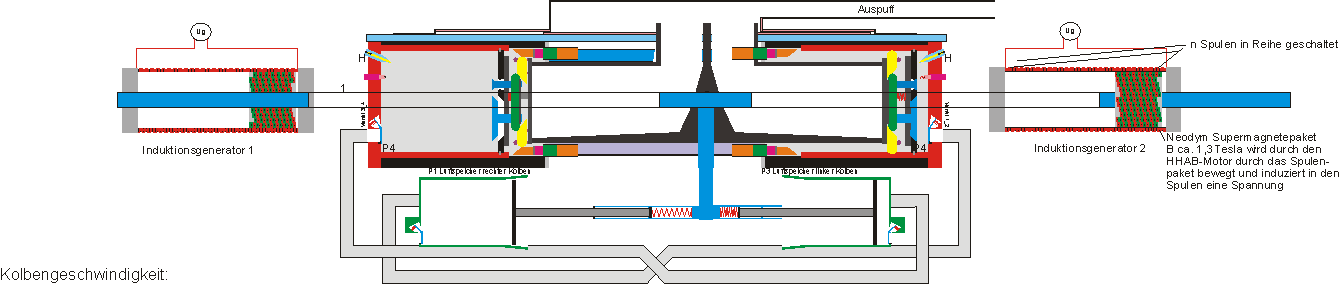 Abgastemperatur ca. 450°C
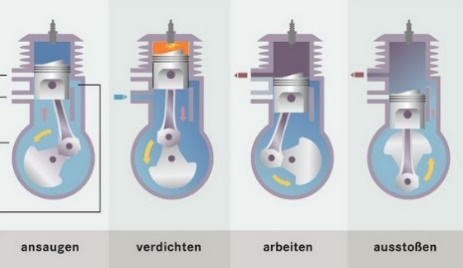 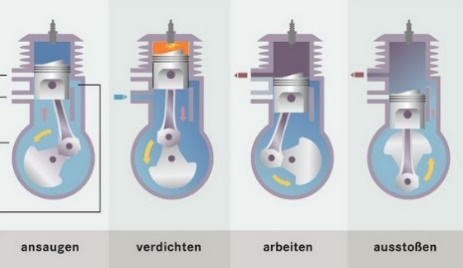 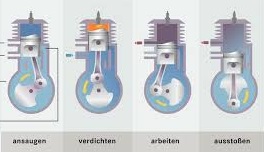 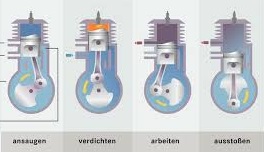 Abgase entweichen
Wasserstoffgemisch wird gezündet
Ventil 3_4 wird automatisch geöffnet, wenn 
der Luftdruck P3>P4 ist
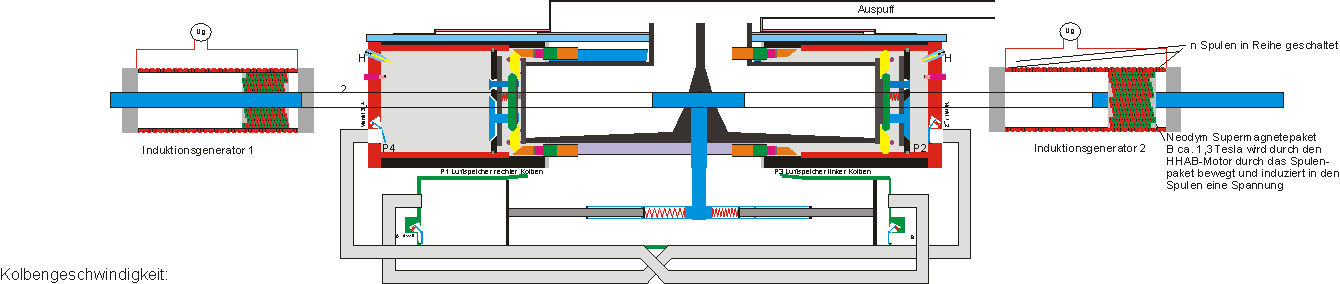 Abgastemperatur ca. 450°C
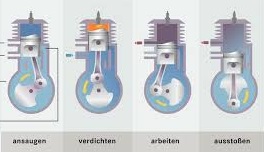 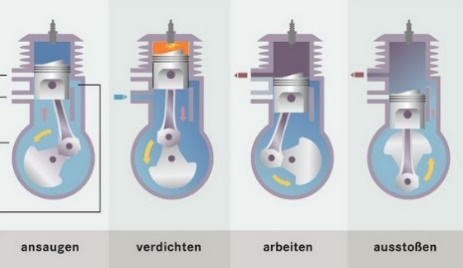 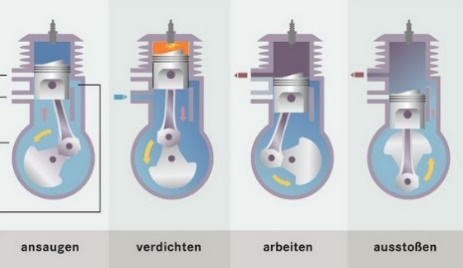 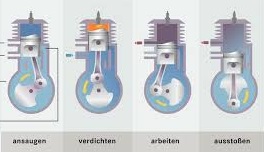 Frischluft für Lambda 2
Kolben wird gespült
Kolben erzeugt Energie
Ventil 3_4 bleibt geöffnet solange 
der Luftdruck P3>P4 ist
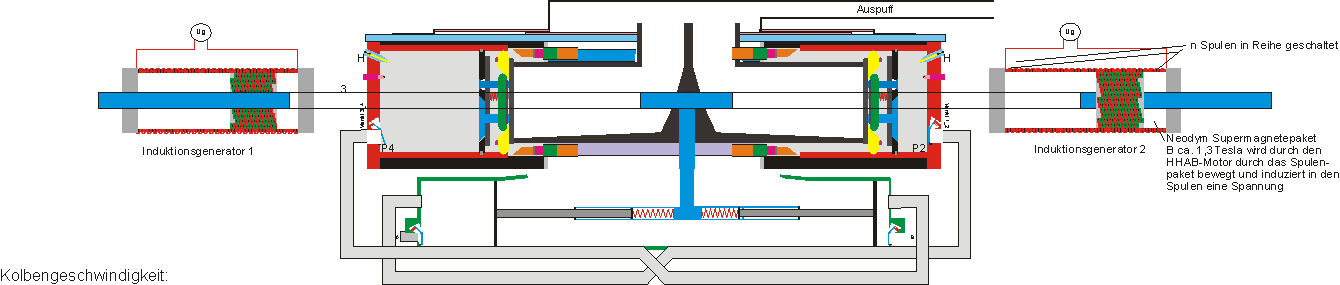 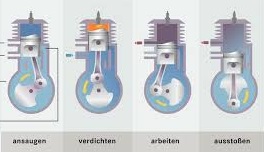 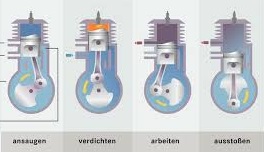 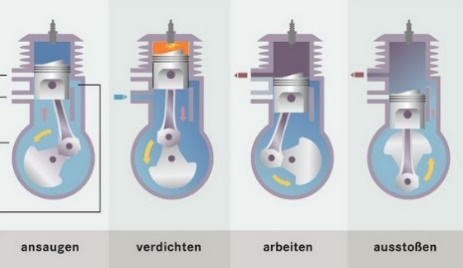 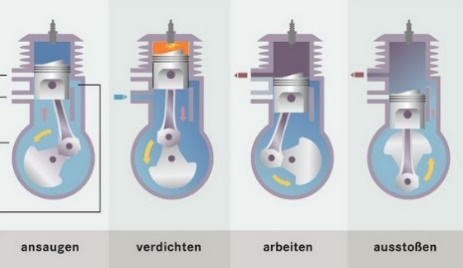 Frischluft für Lambda 2
Kolben wird gespült
Kolben erzeugt Energie
Ventil 3_4 wird automatisch geschlossen, wenn 
der Luftdruck P3<P4 ist
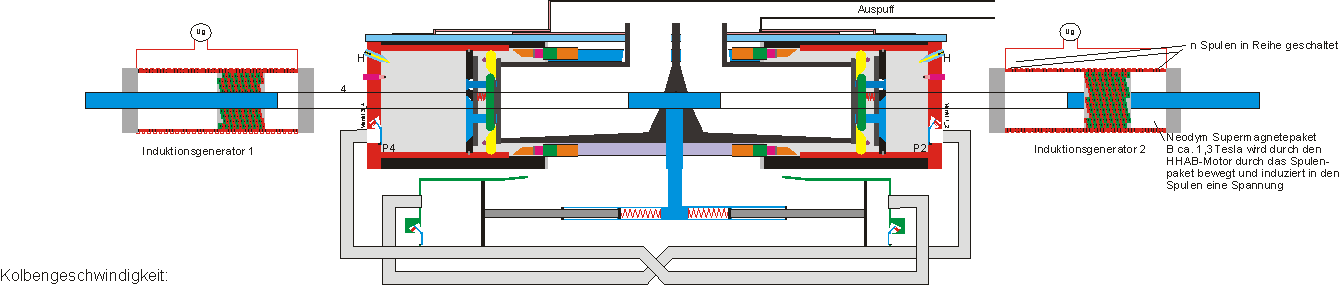 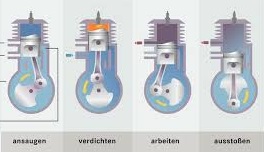 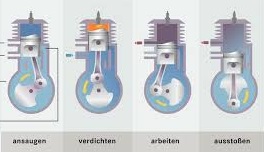 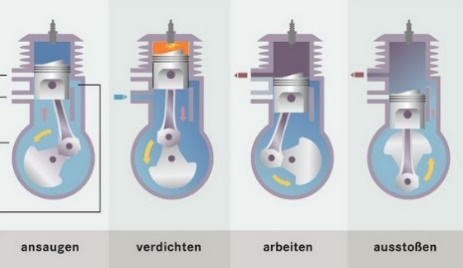 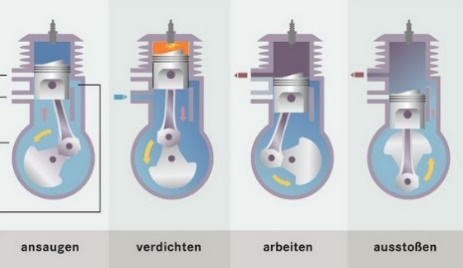 Luft wird komprimiert
Kolben erzeugt Energie
Wasserstoff für Lambda 2
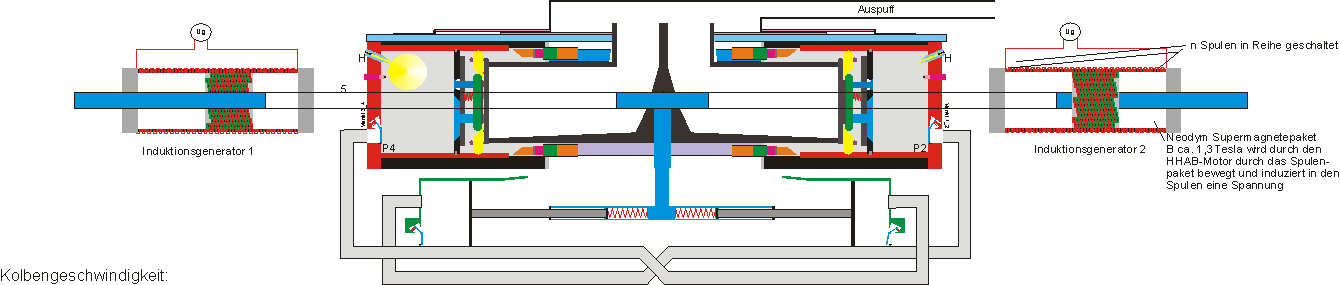 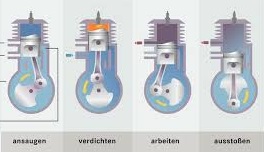 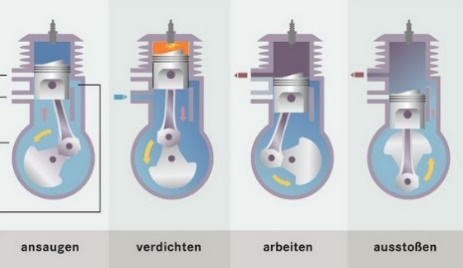 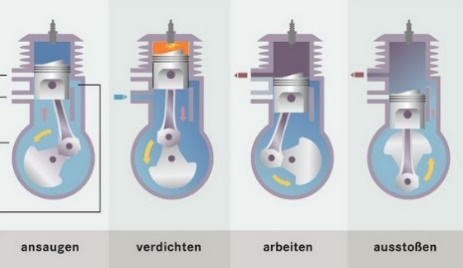 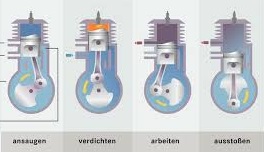 Wasserstoff wird eingespritzt
Kolben erzeugt Energie
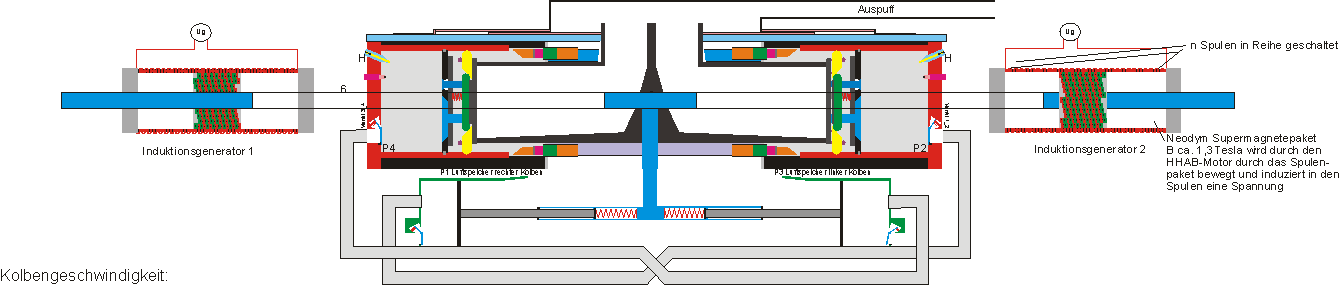 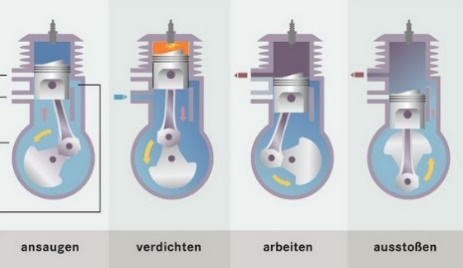 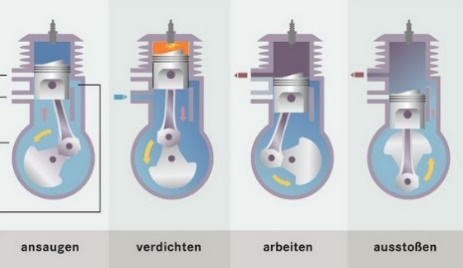 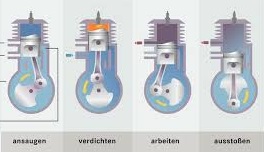 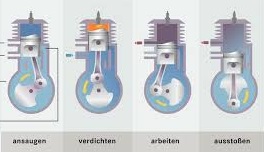 Gemisch wird komprimiert
Kolben erzeugt Energie
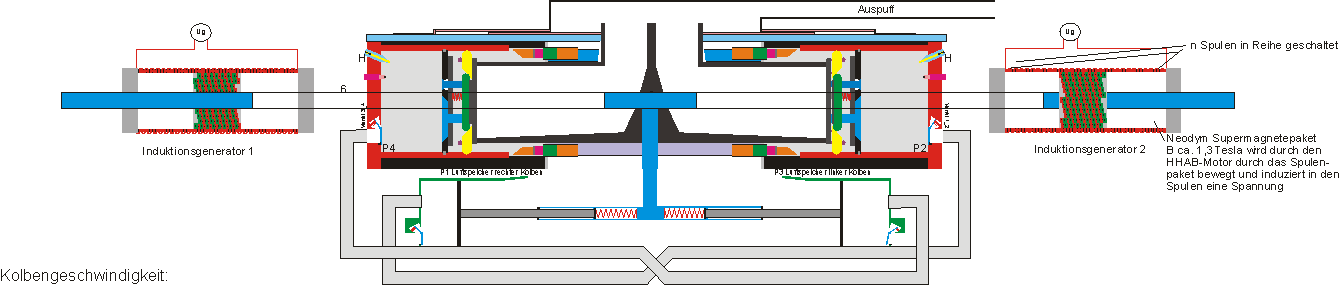 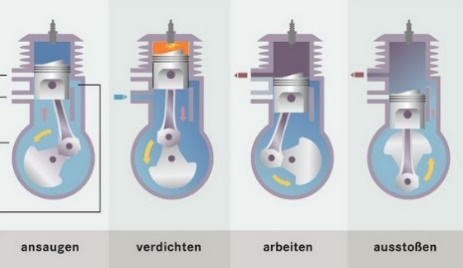 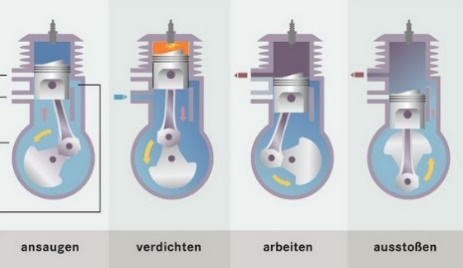 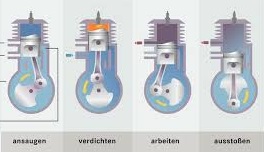 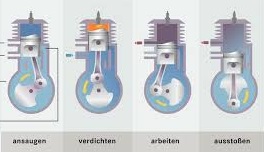 Gemisch wird komprimiert
Kolben erzeugt Energie
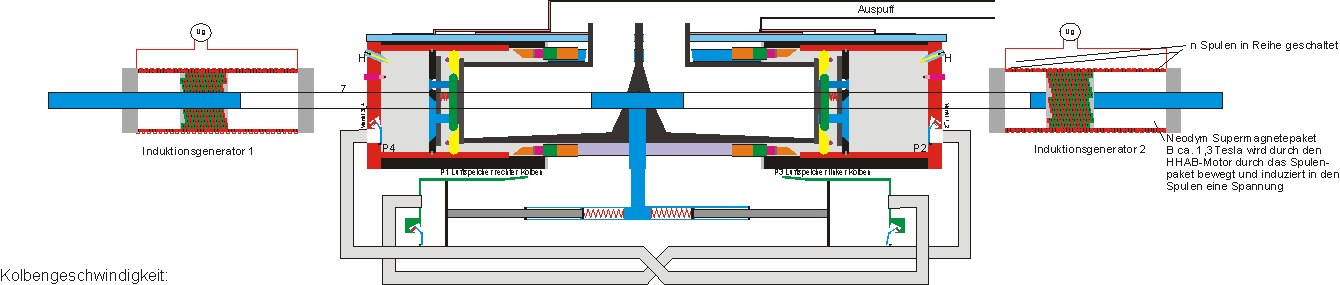 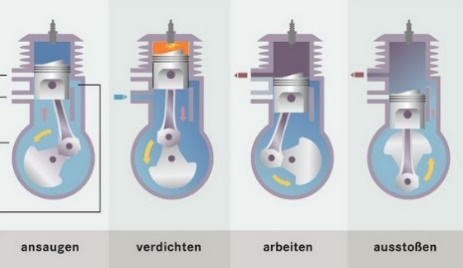 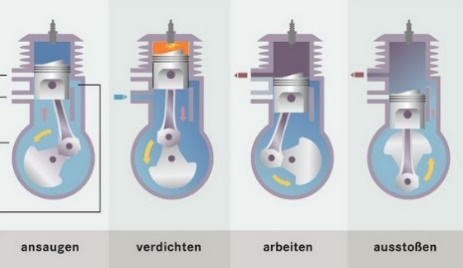 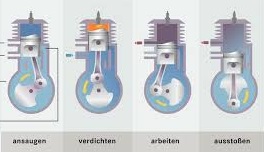 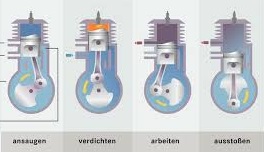 Gemisch wird komprimiert
Kolben erzeugt Energie
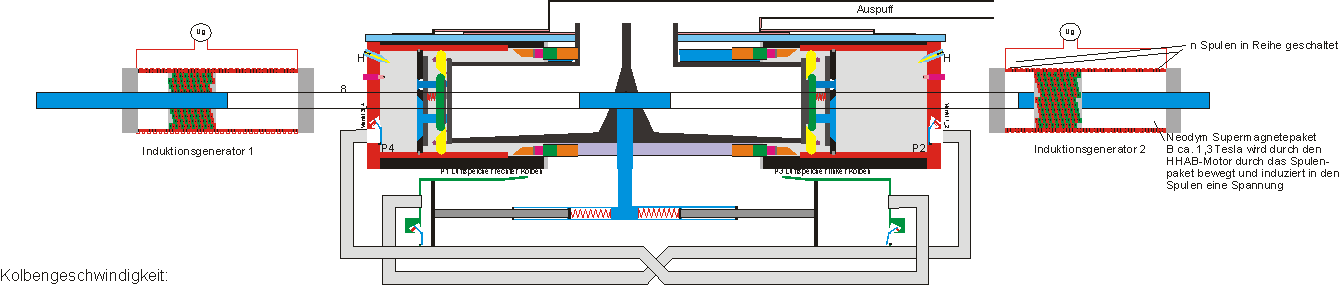 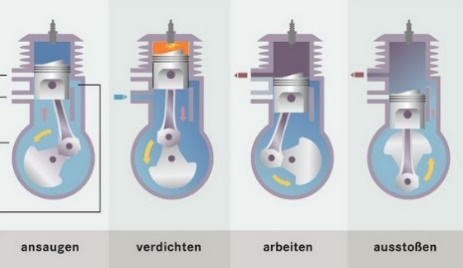 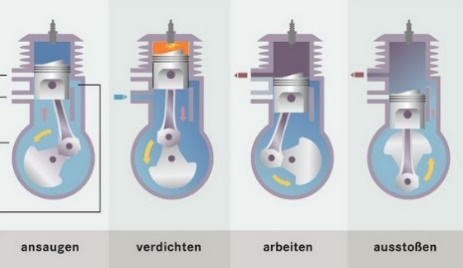 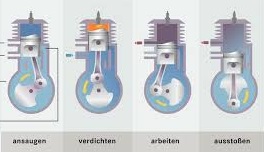 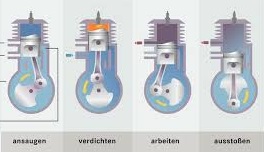 Gemisch wird komprimiert
Kolben erzeugt Energie
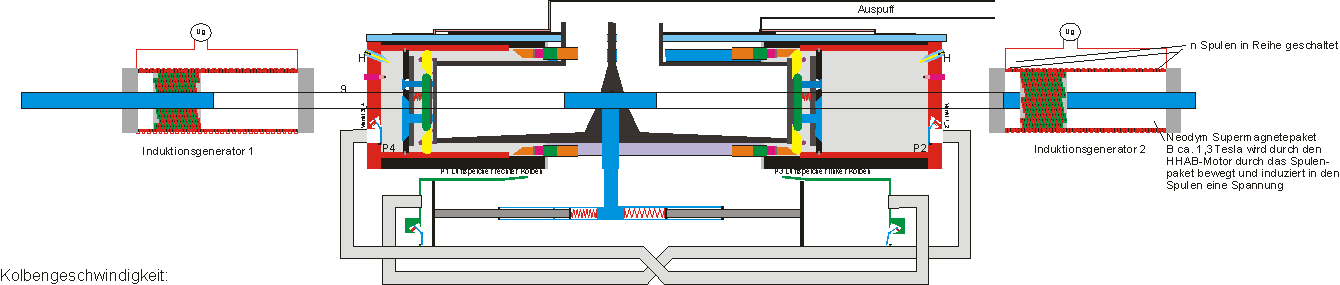 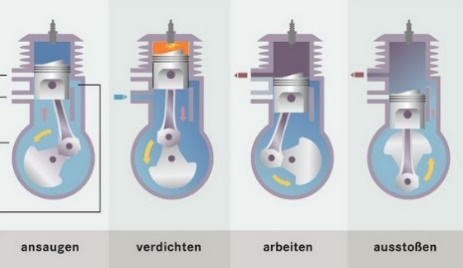 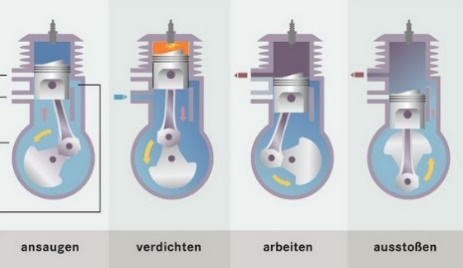 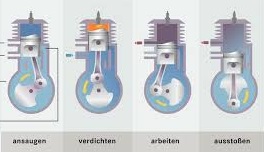 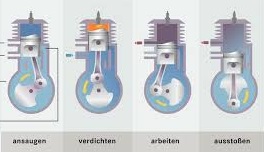 Gemisch wird komprimiert
Kolben erzeugt Energie
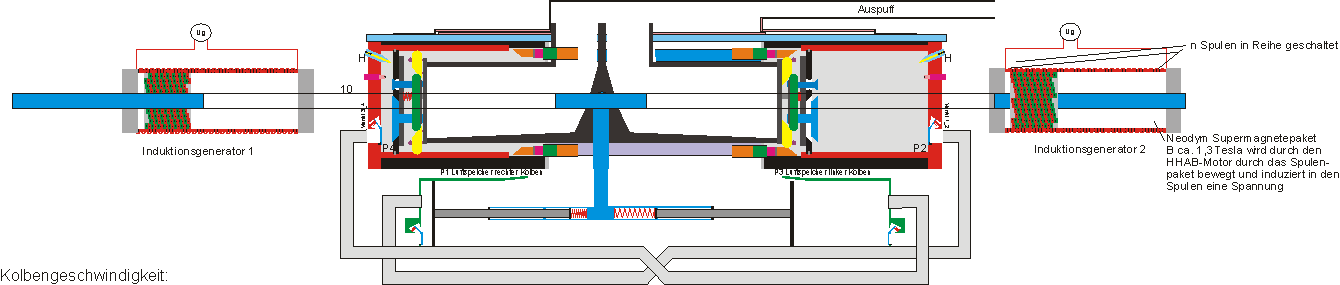 Abgastemperatur ca. 450°C
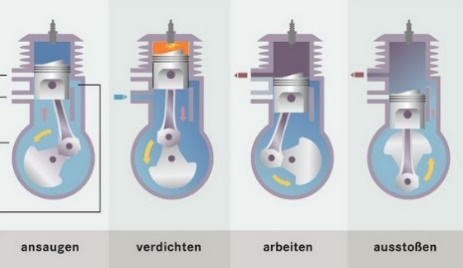 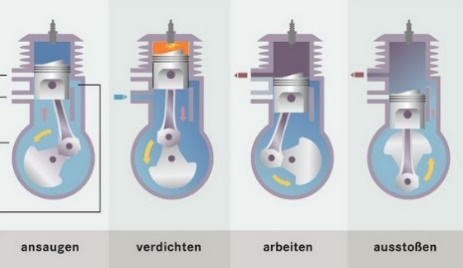 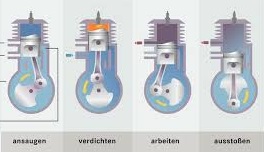 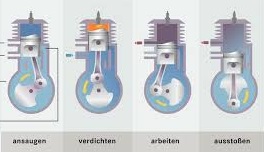 Höchste Kompression
Abgase entweichen
Wasserstoffgemisch wird gezündet,
wenn der Kolben sich nach rechts bewegt
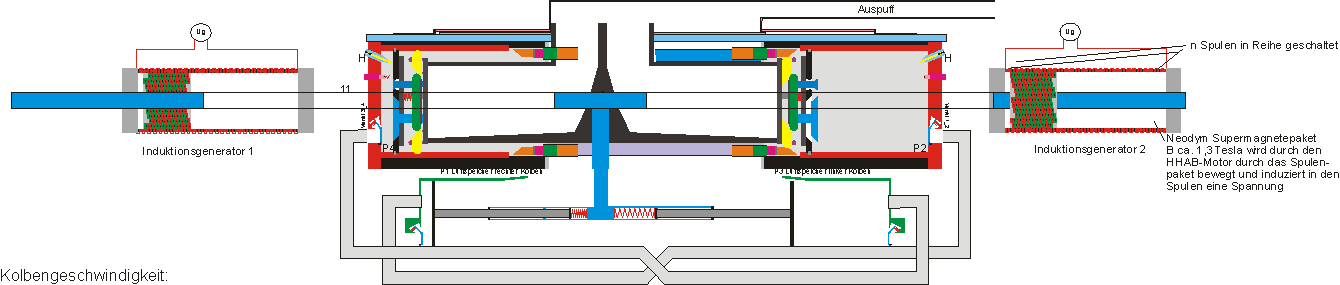 Abgastemperatur ca. 450°C
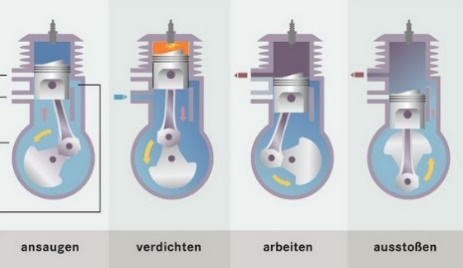 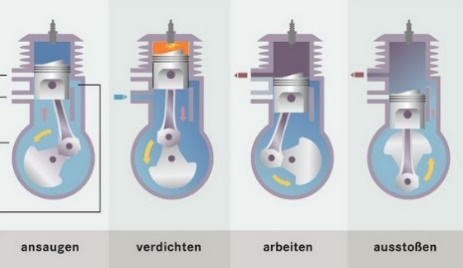 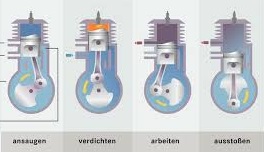 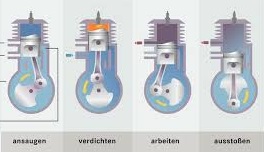 Wasserstoffgemisch wird gezündet
Abgase entweichen
Ventil 1_2 wird automatisch geöffnet, wenn 
der Luftdruck P1>P2 ist
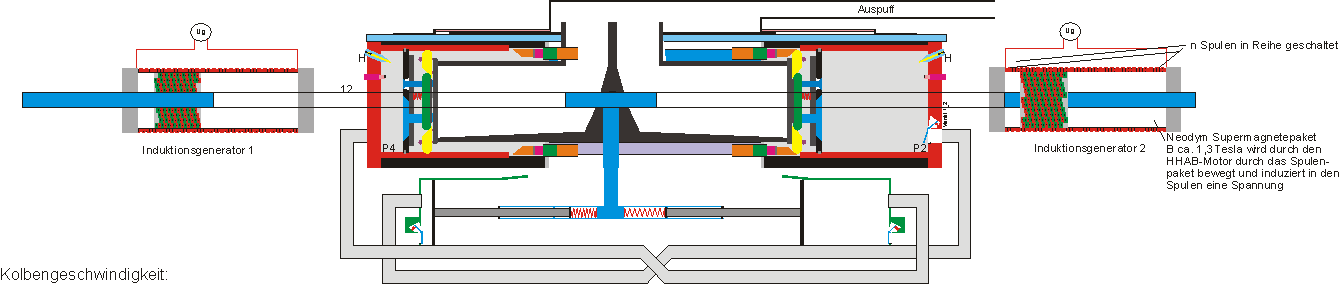 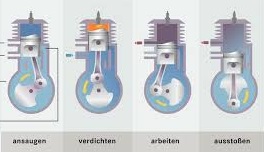 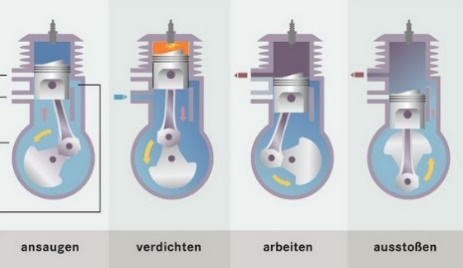 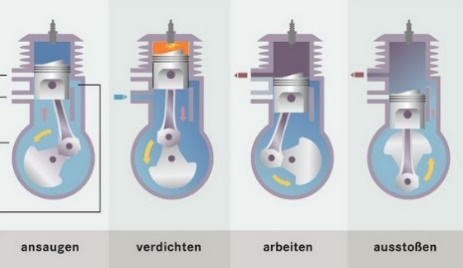 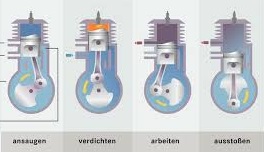 Frischluft für Lambda 2
Kolben erzeugt Energie
Kolben wird gespült
Ventil 1_2 bleibt geöffnet solange 
der Luftdruck P1>P2 ist
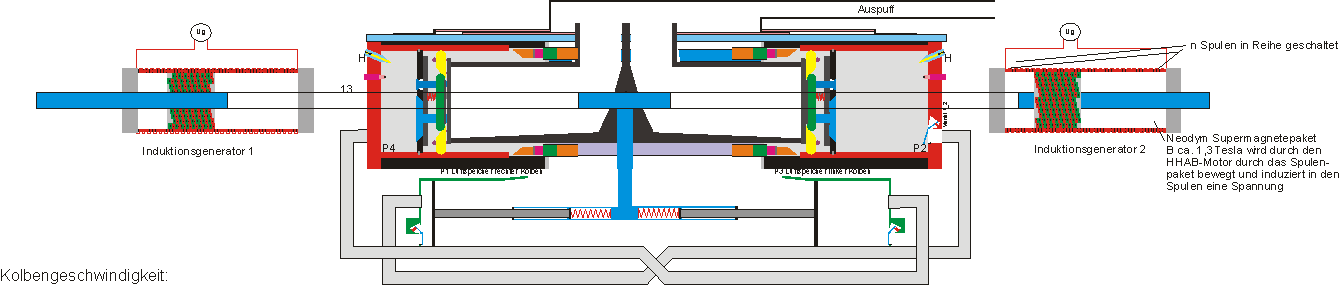 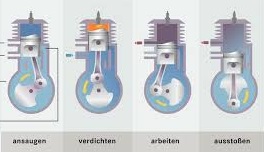 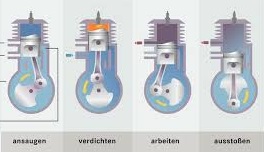 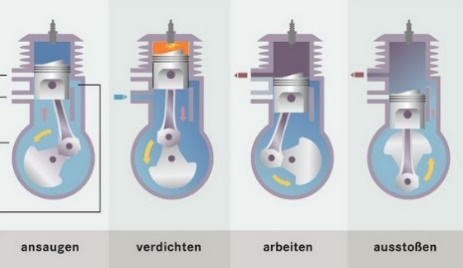 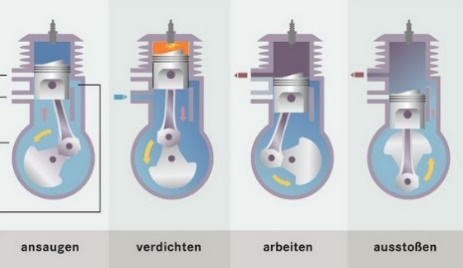 Frischluft für Lambda 2
Kolben erzeugt Energie
Kolben wird gespült
Ventil 1_2 wird automatisch geschlossen, wenn 
der Luftdruck P1<P2 ist
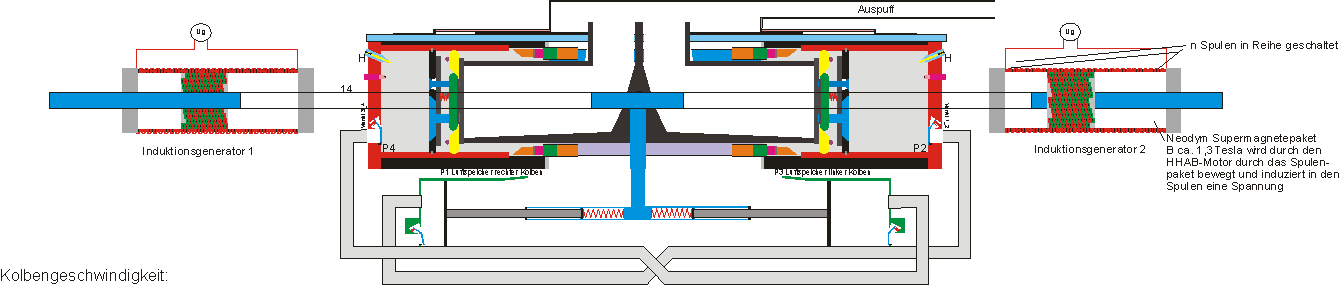 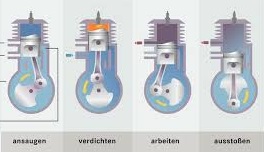 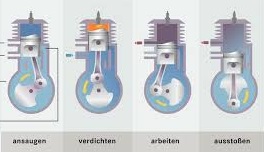 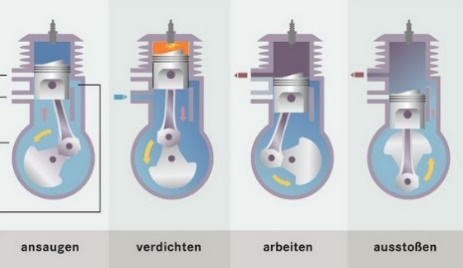 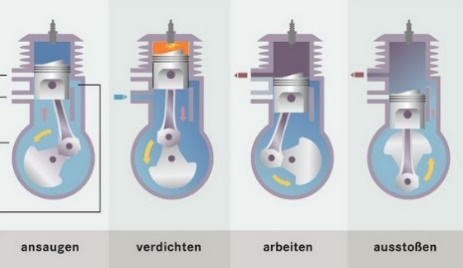 Kolben erzeugt Energie
Luft wird komprimiert
Wasserstoff für Lambda 2
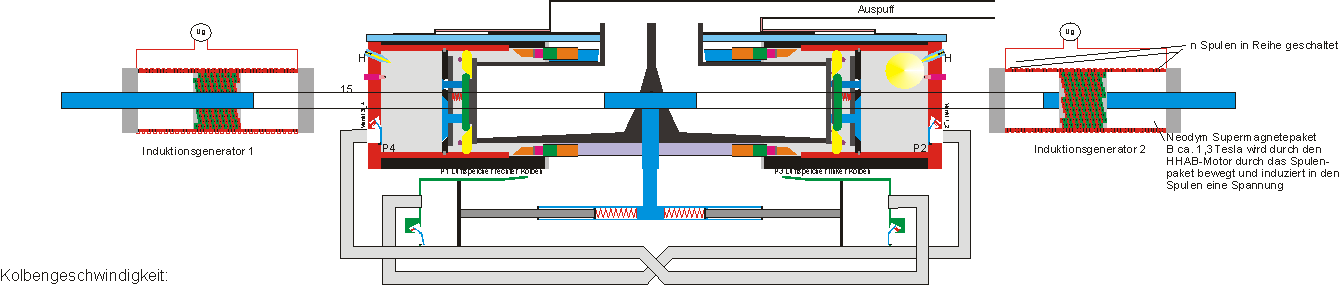 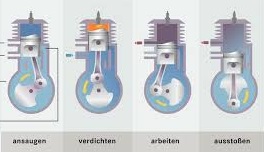 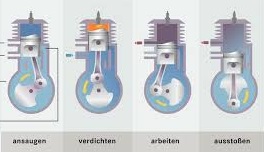 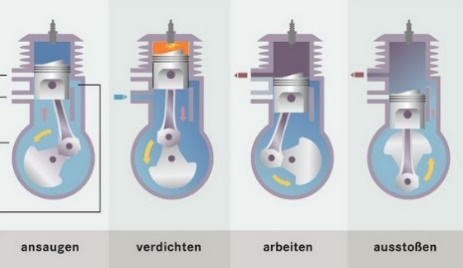 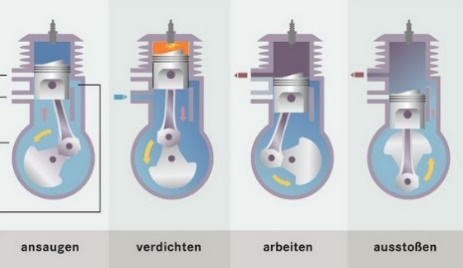 Kolben erzeugt Energie
Wasserstoff wird eingespritzt
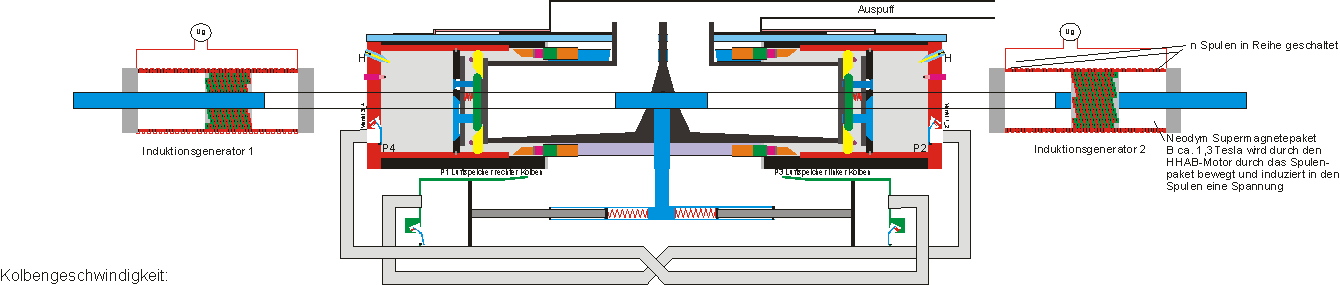 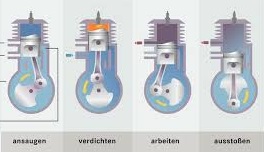 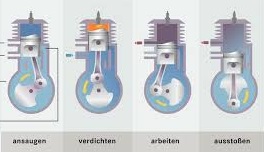 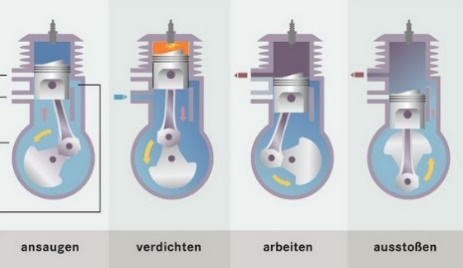 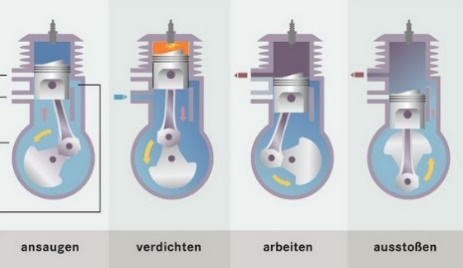 Kolben erzeugt Energie
Gemisch wird komprimiert
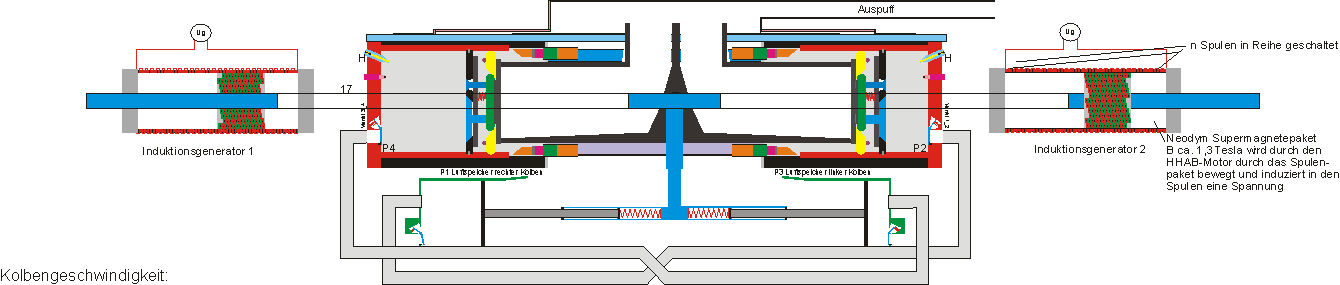 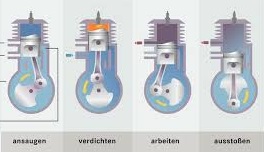 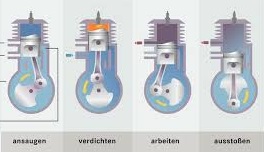 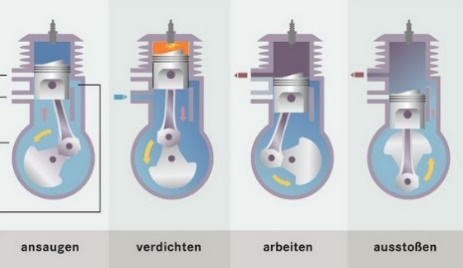 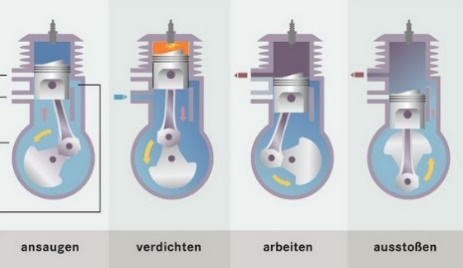 Kolben erzeugt Energie
Gemisch wird komprimiert
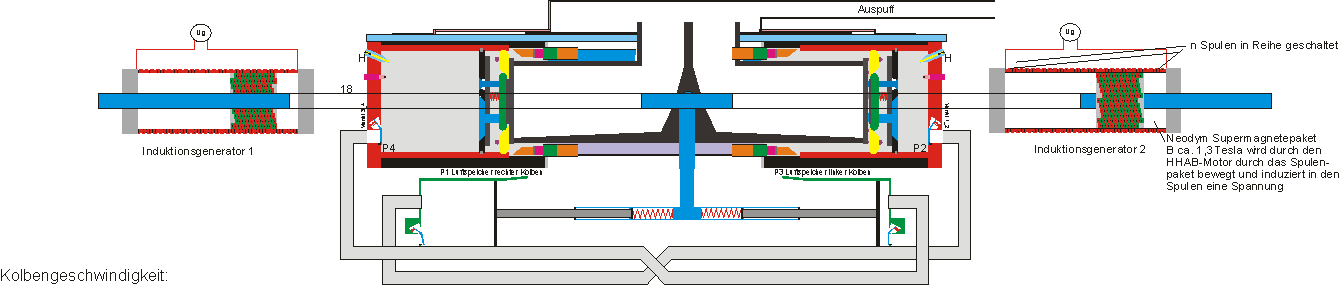 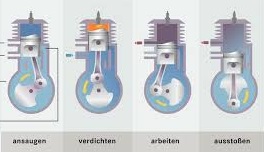 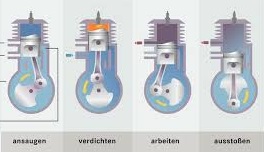 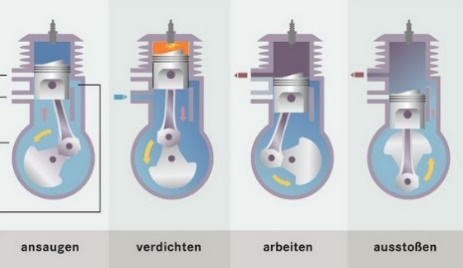 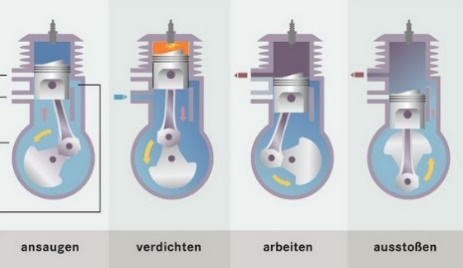 Kolben erzeugt Energie
Gemisch wird komprimiert
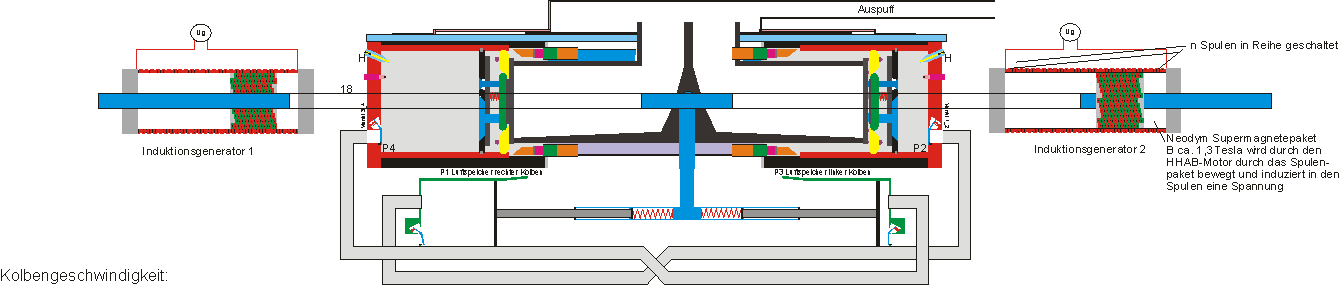 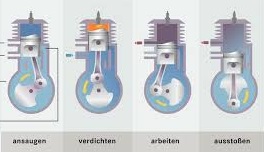 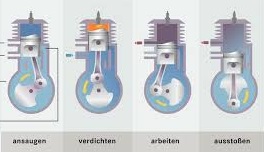 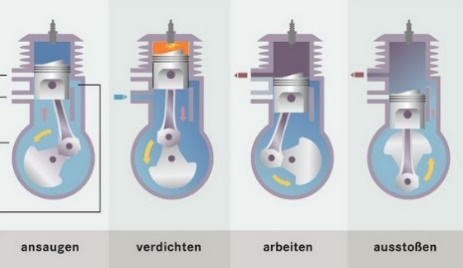 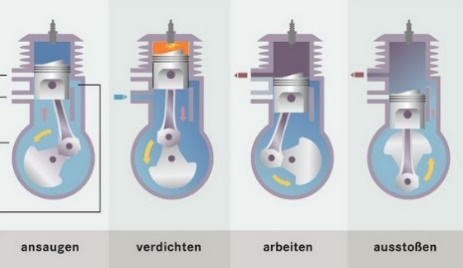 Kolben erzeugt Energie
Gemisch wird komprimiert
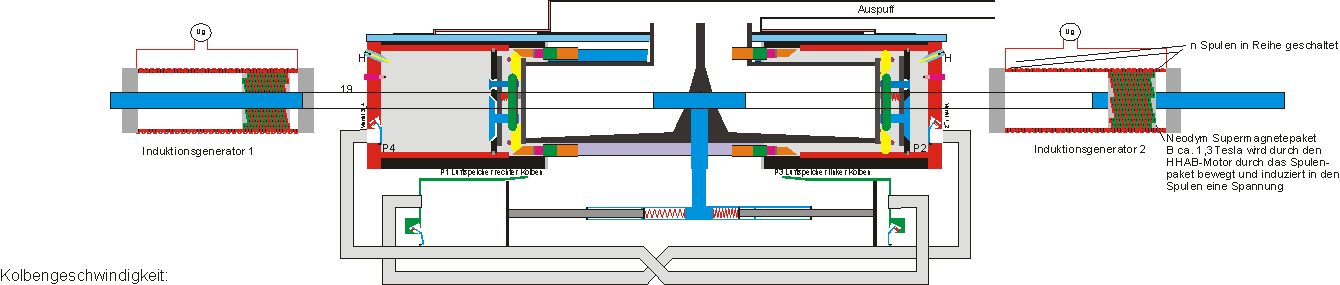 Abgastemperatur ca. 450°C
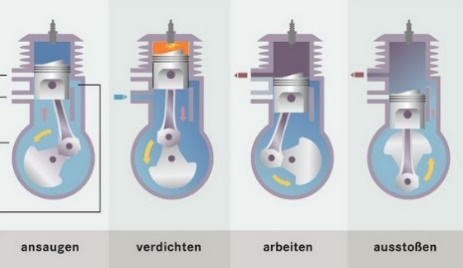 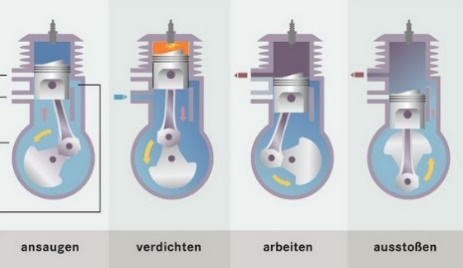 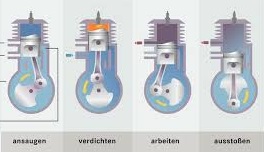 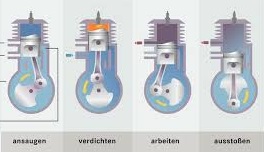 Kolben erzeugt Energie
Gemisch wird komprimiert
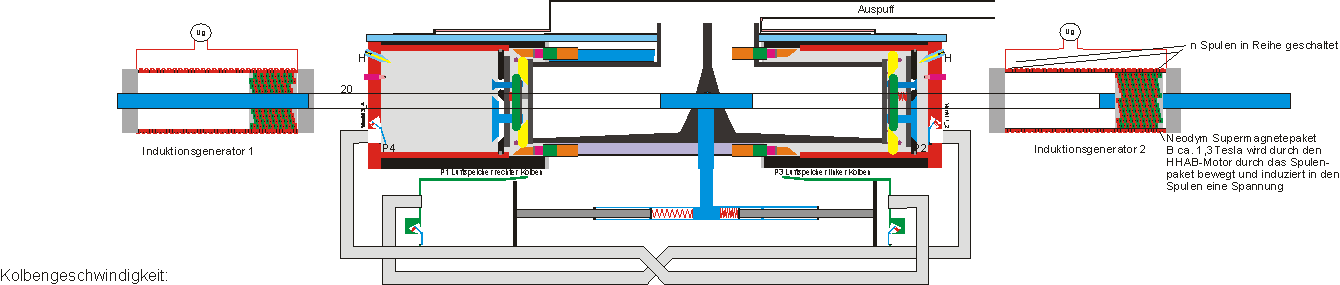 Abgastemperatur ca. 450°C
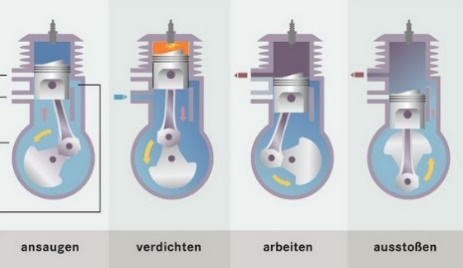 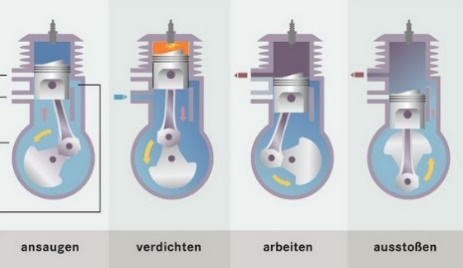 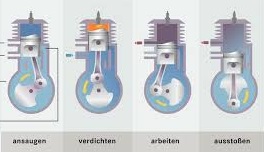 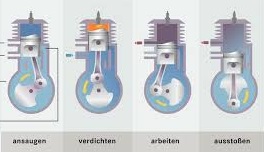 Abgase entweichen
Höchste Kompression